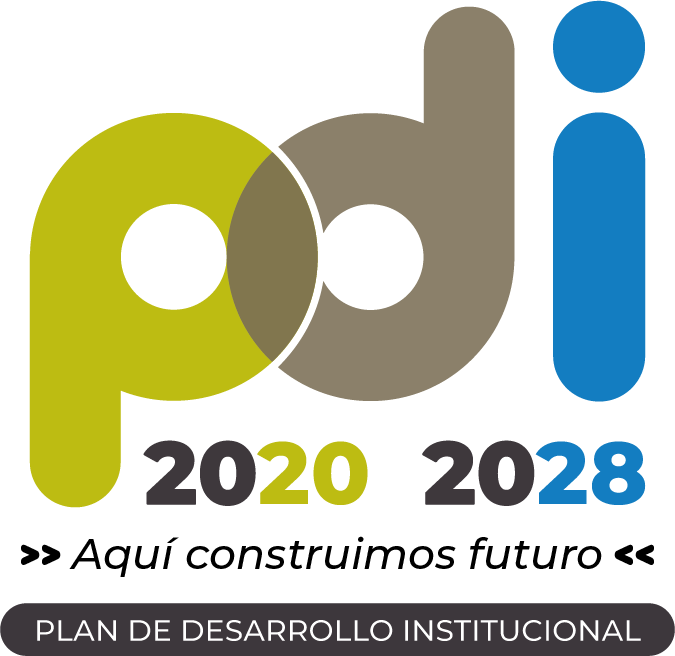 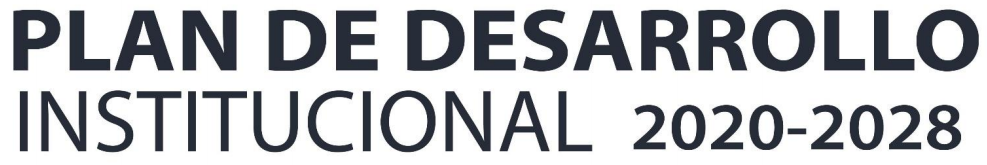 07
Proyecto
Vinculación de los egresados a los procesos institucionales
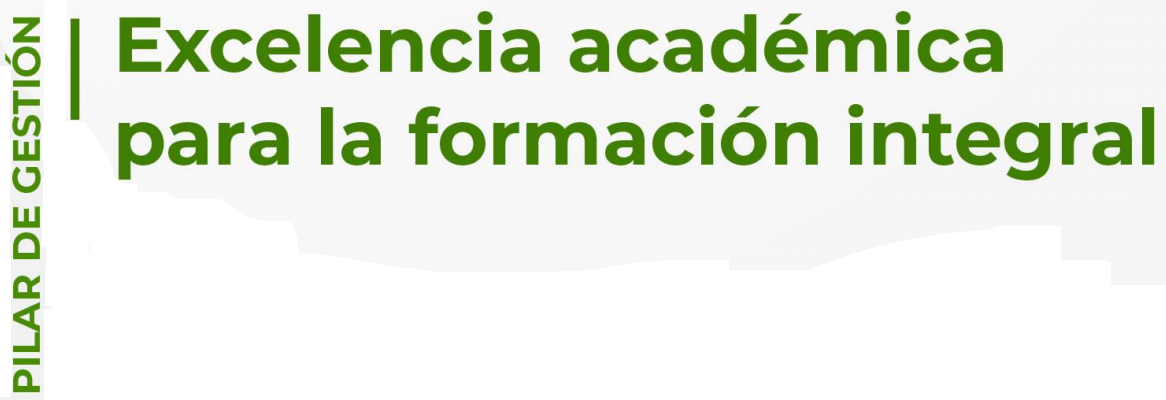 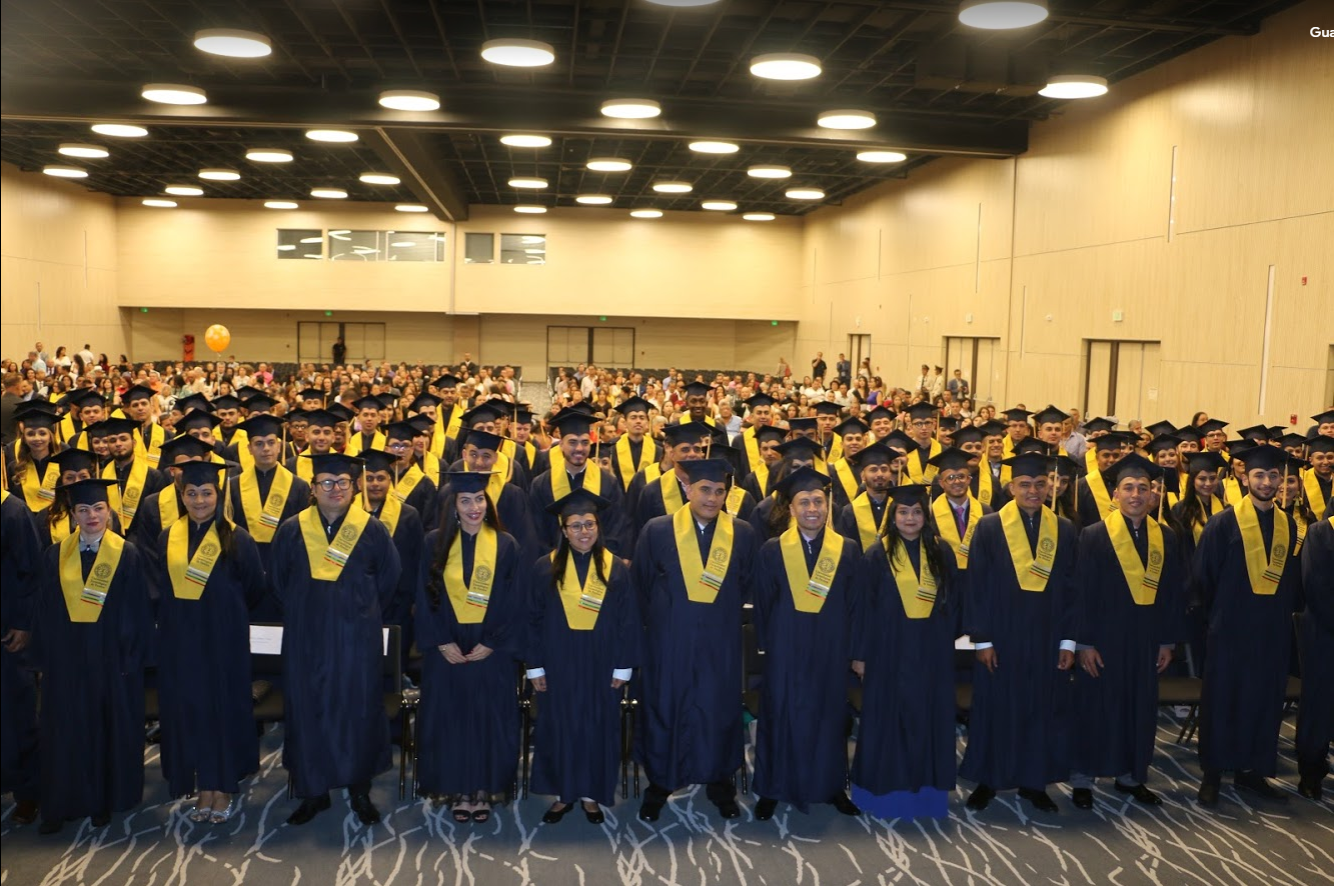 Nota: El portafolio de proyectos se construye de acuerdo con el horizonte de tiempo del período Rectoral (2020 -2023), por lo tanto, se proyectaron las metas de los proyectos al año 2025 mientras se surtía el proceso de elección de Rector.  Una vez elegido, se realizará el proceso de fortalecimiento del PDI y actualización/formulación de proyectos articulados al nuevo periodo Rectoral para el período 2025 - 2028 (fecha límite: 25 de junio de 2025)
Información general del proyecto
07. Vinculación de los egresados a los procesos institucionales
Débil contacto permanente con el egresado, para identificar la pertinencia de la formación que se está dando en la universidad, en pro del mejoramiento continuo; baja identificación de las necesidades de formación continua y posgraduada por parte del egresado; poco conocimiento de la situación laboral. Pocos insumos para los procesos de autoevaluación y acreditación institucional.
Identificación del problema, necesidad u oportunidad
07. Vinculación de los egresados a los procesos institucionales
Descripción del proyecto
El proyecto busca establecer vínculos con los egresados graduados de la Universidad y con empleadores, también realizar seguimiento sistemático al desempeño profesional de los egresados graduados de la institución. Así mismo fortalecer las acciones de la Política Institucional del Egresado y promover programas de acompañamiento y promoción al egresado por facultades en compañía de los representantes de egresados.
07. Vinculación de los egresados a los procesos institucionales
General
Objetivos del proyecto
Fortalecer las relaciones de la Universidad Tecnológica de Pereira con sus egresados, como parte activa de la comunidad universitaria.
Específicos
07. Vinculación de los egresados a los procesos institucionales
Diseñar estrategias al interior de los programas para vincular a sus egresados en sus procesos académicos e investigativos. Por medio de la Asociación de Egresados, se fomente la creación de una red de egresados conectado con la sociedad y la institución.
Planes operativos
07. Vinculación de los egresados a los procesos institucionales